Attention is All You Need
google
Neural Information Processing Systems (NIPS 2017)
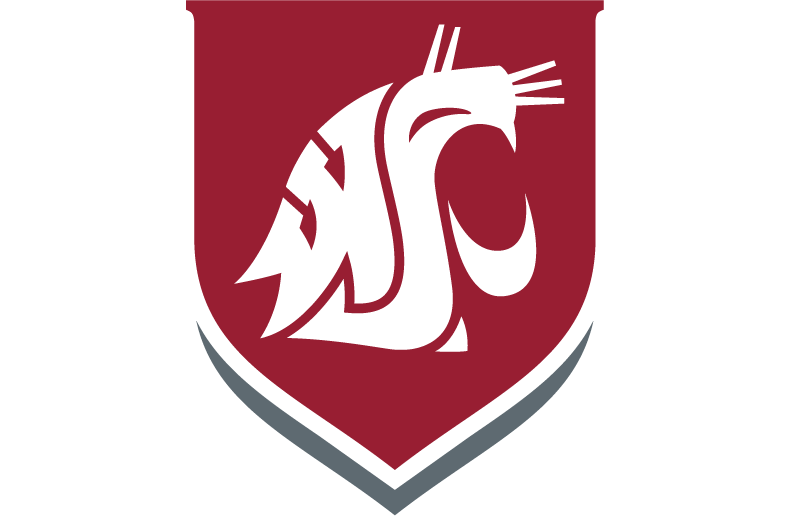 A look back to RNN/LSTM
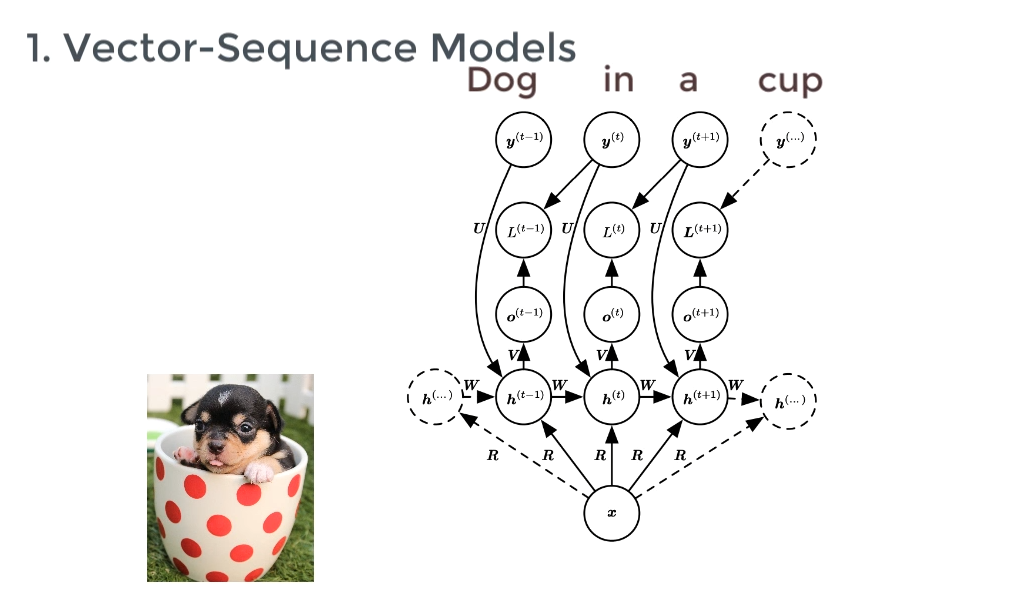 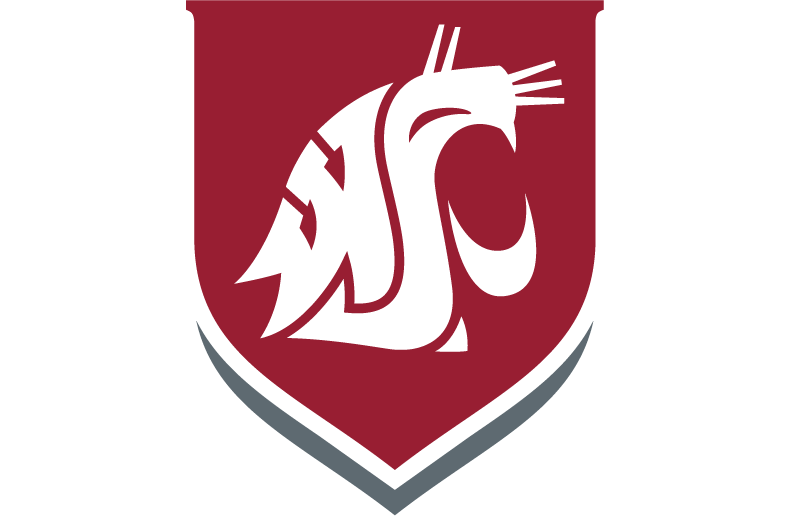 A look back to RNN/LSTM
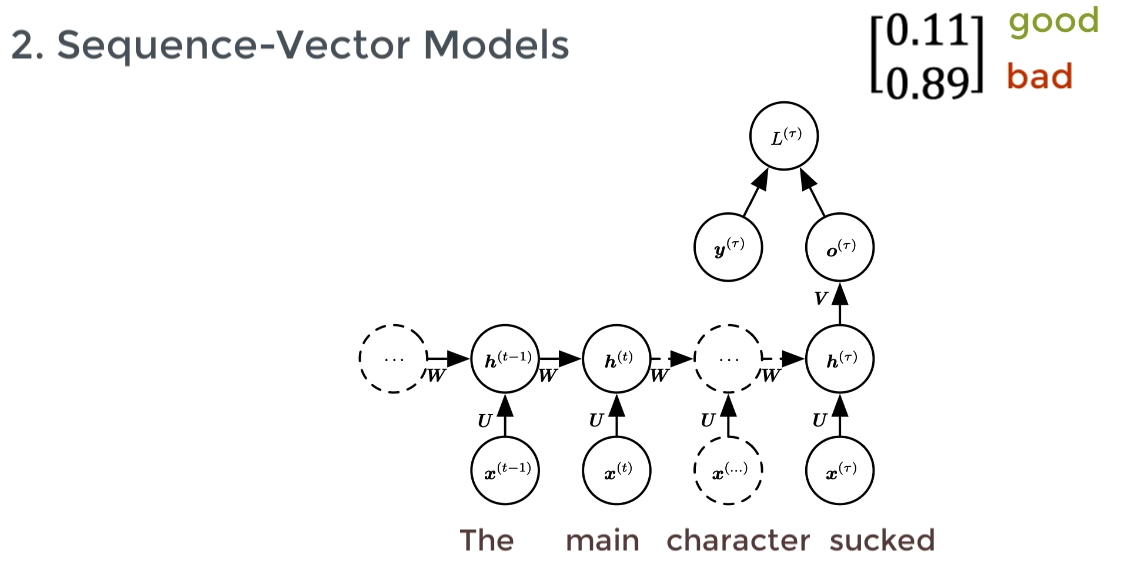 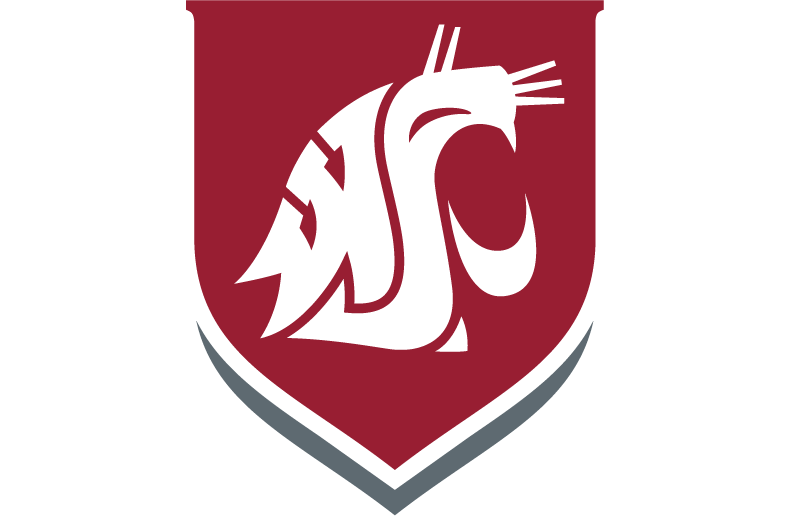 A look back to RNN/LSTM
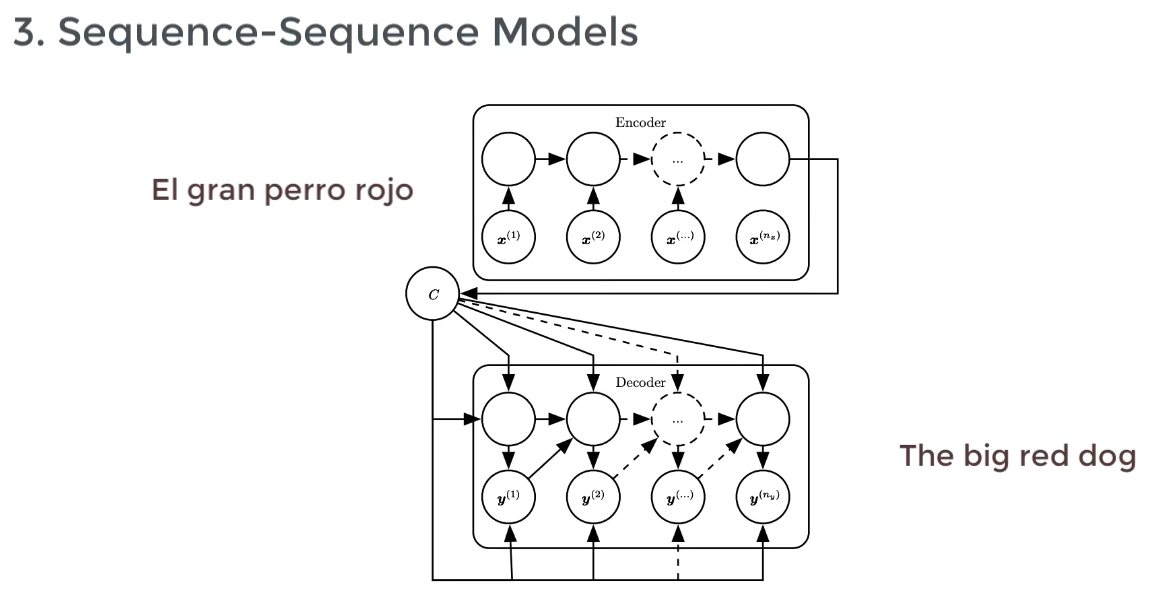 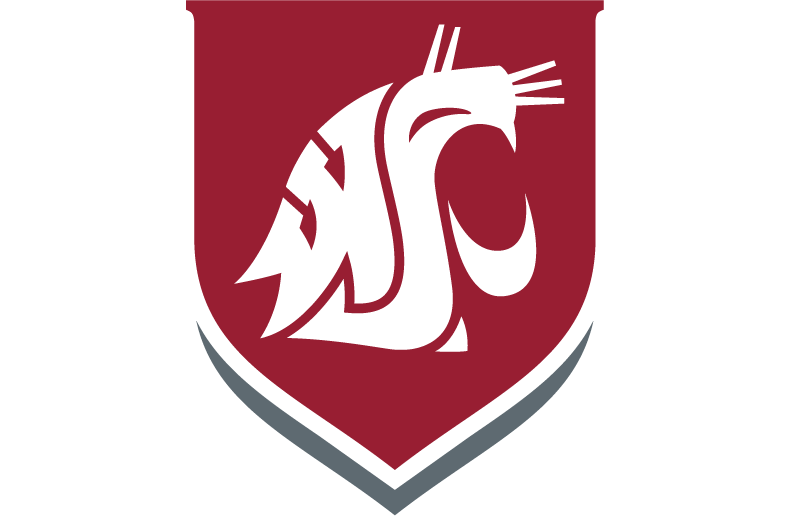 A look back to RNN/LSTM
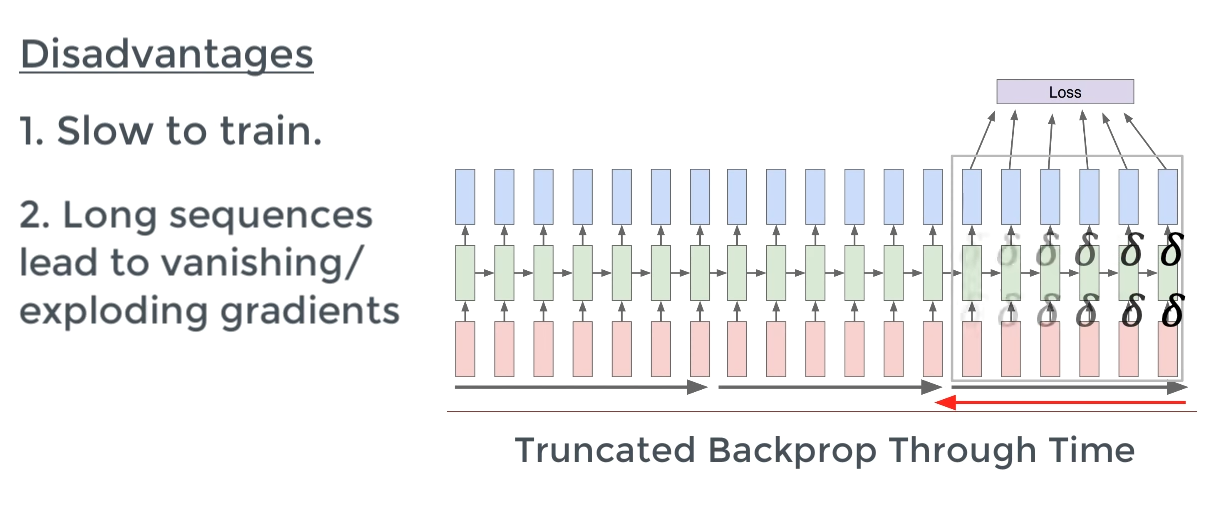 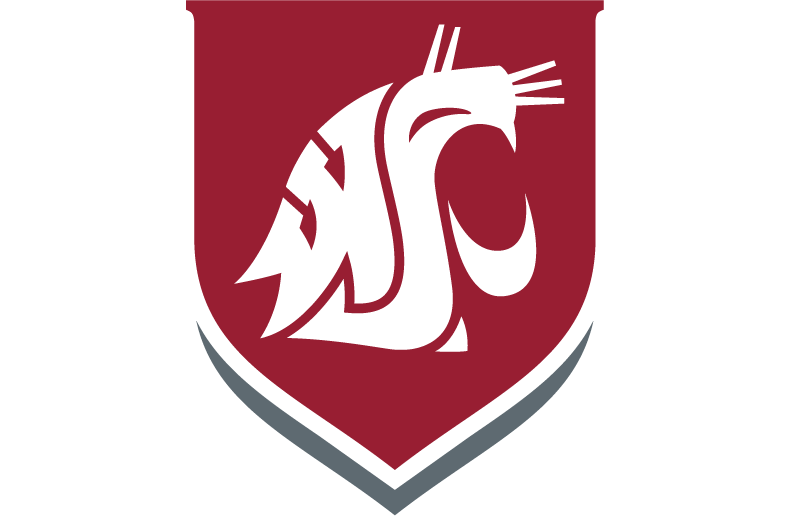 A look back to RNN/LSTM
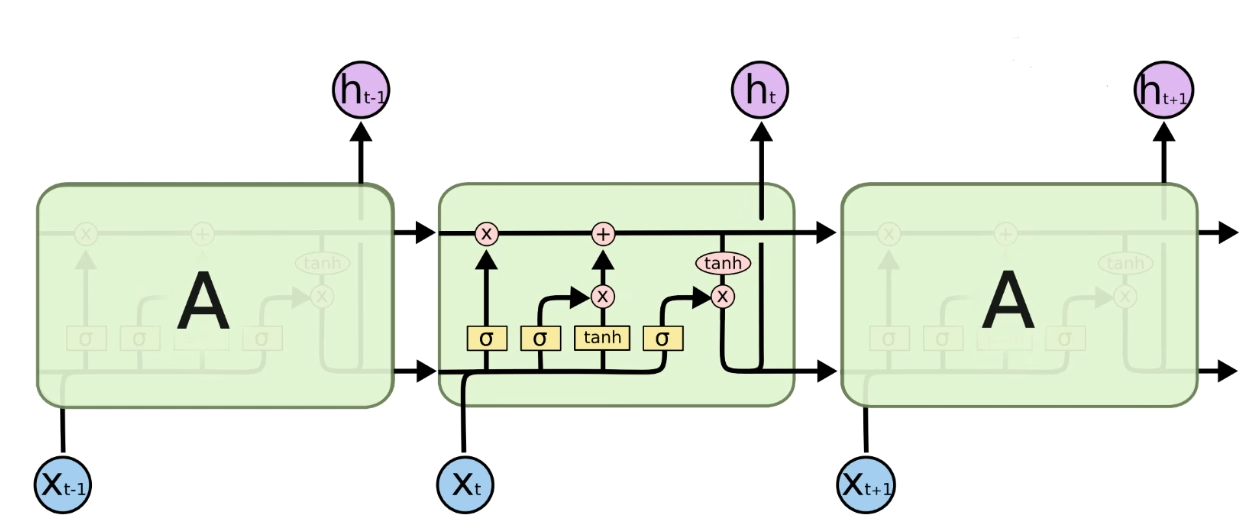 dependencies
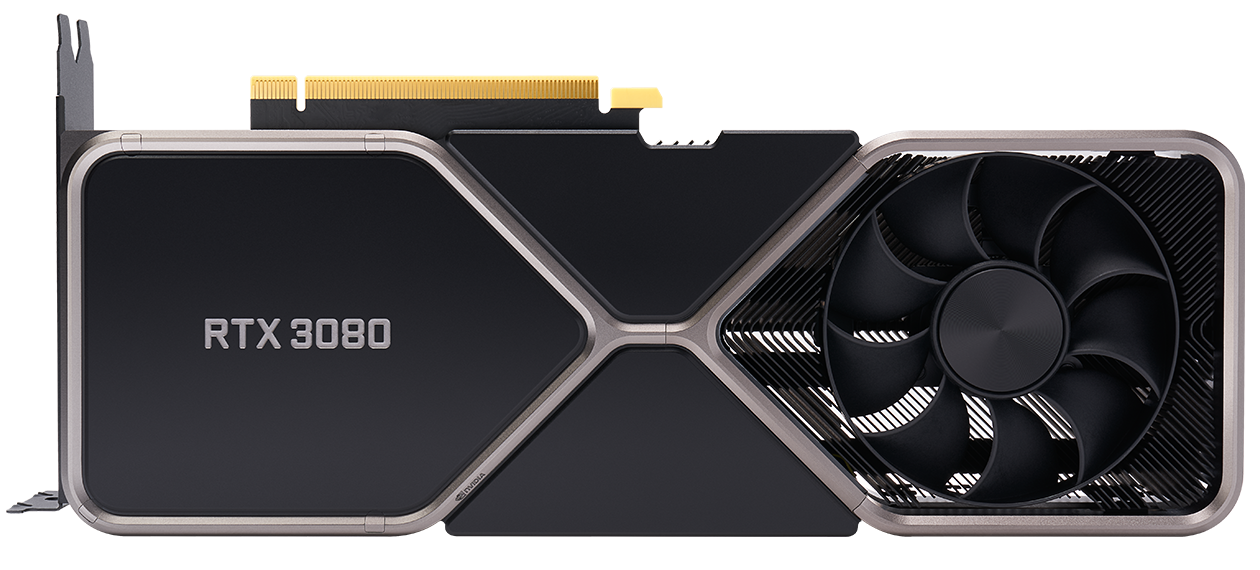 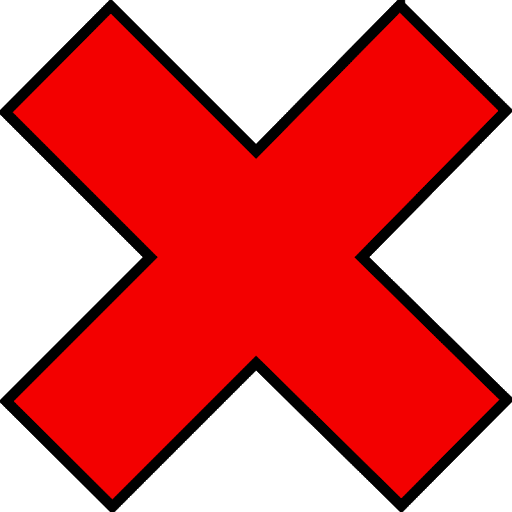 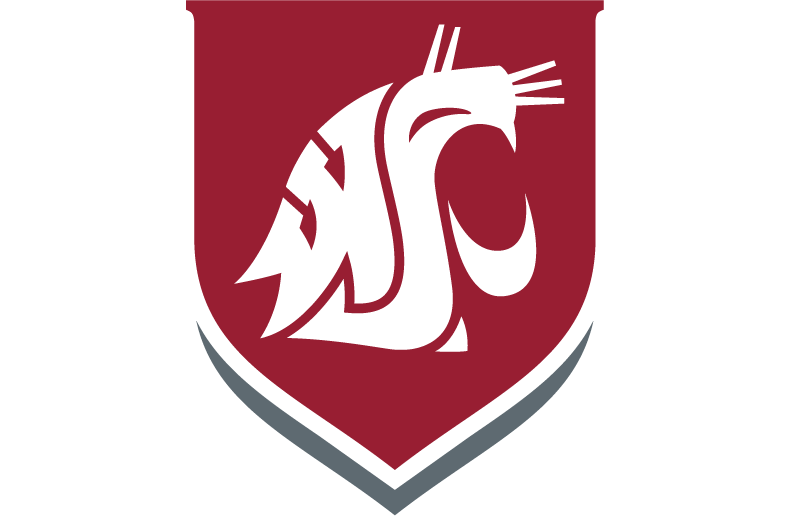 Attention Model/Transformer
Idea is to do ‘parallelization’
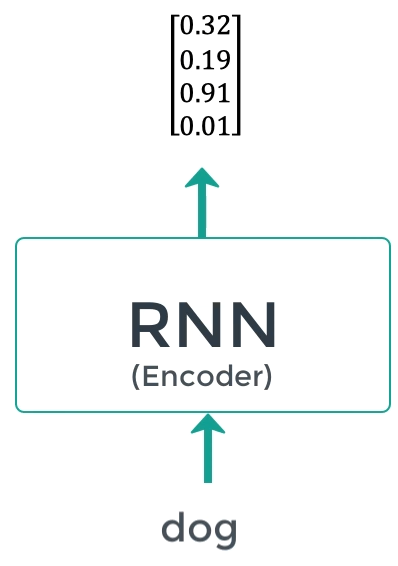 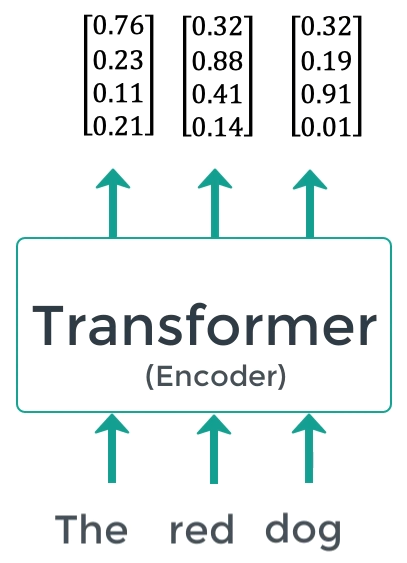 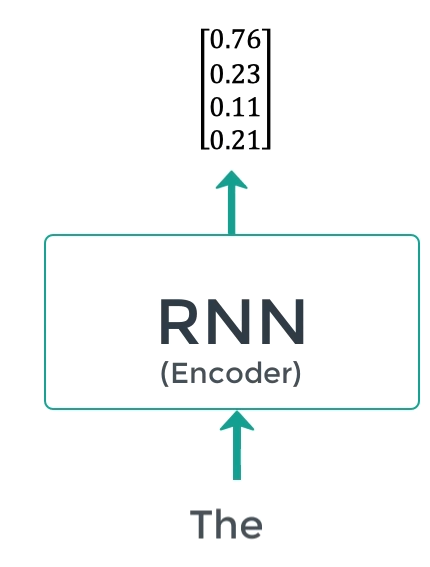 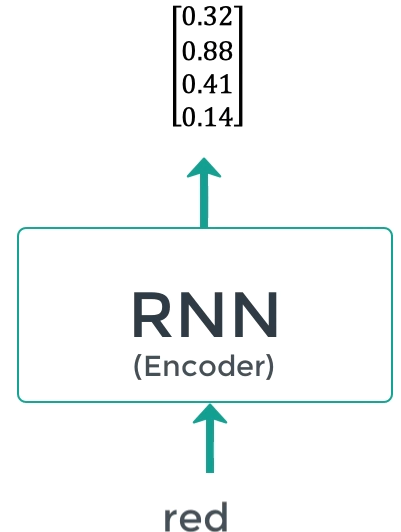 VS
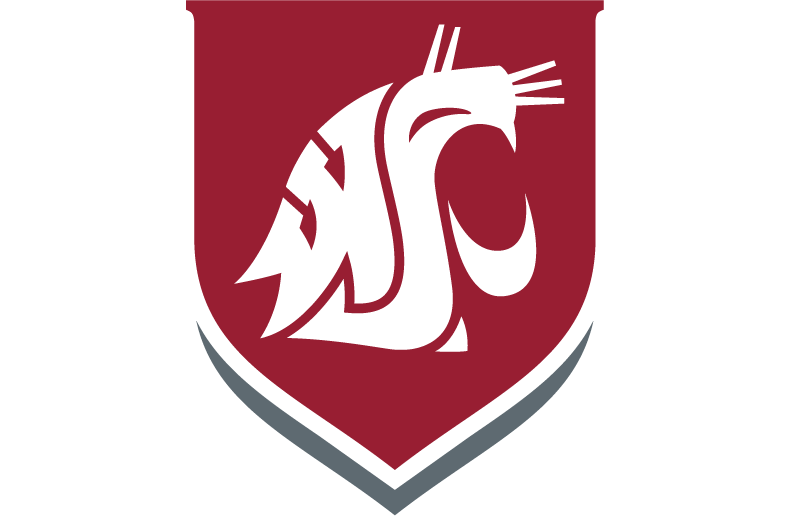 Attention Model/Transformer
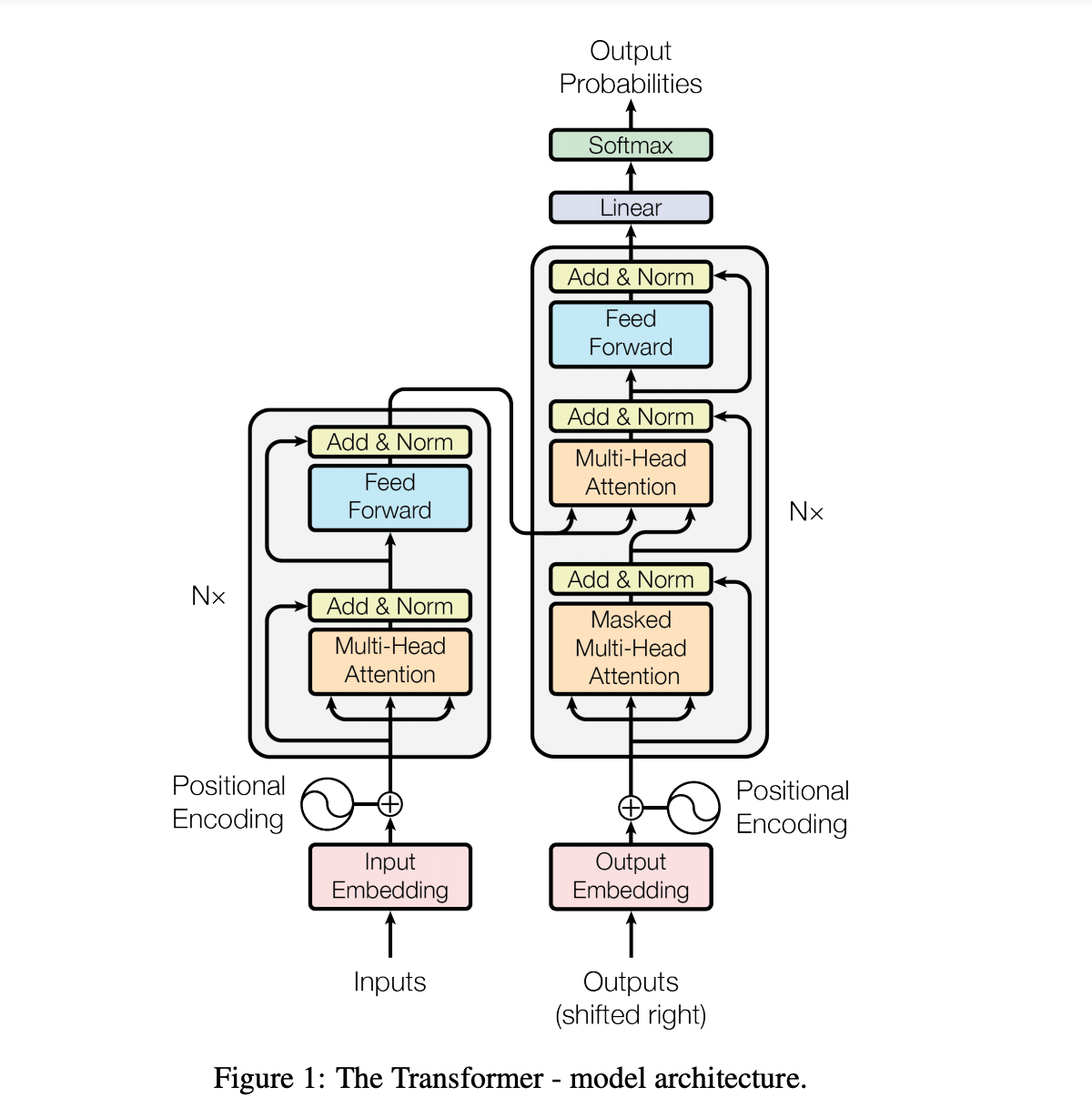 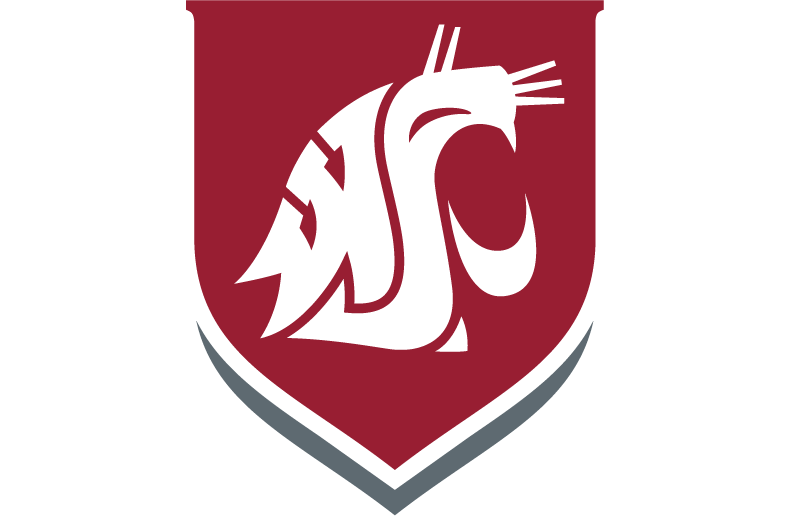 Attention Model/Transformer
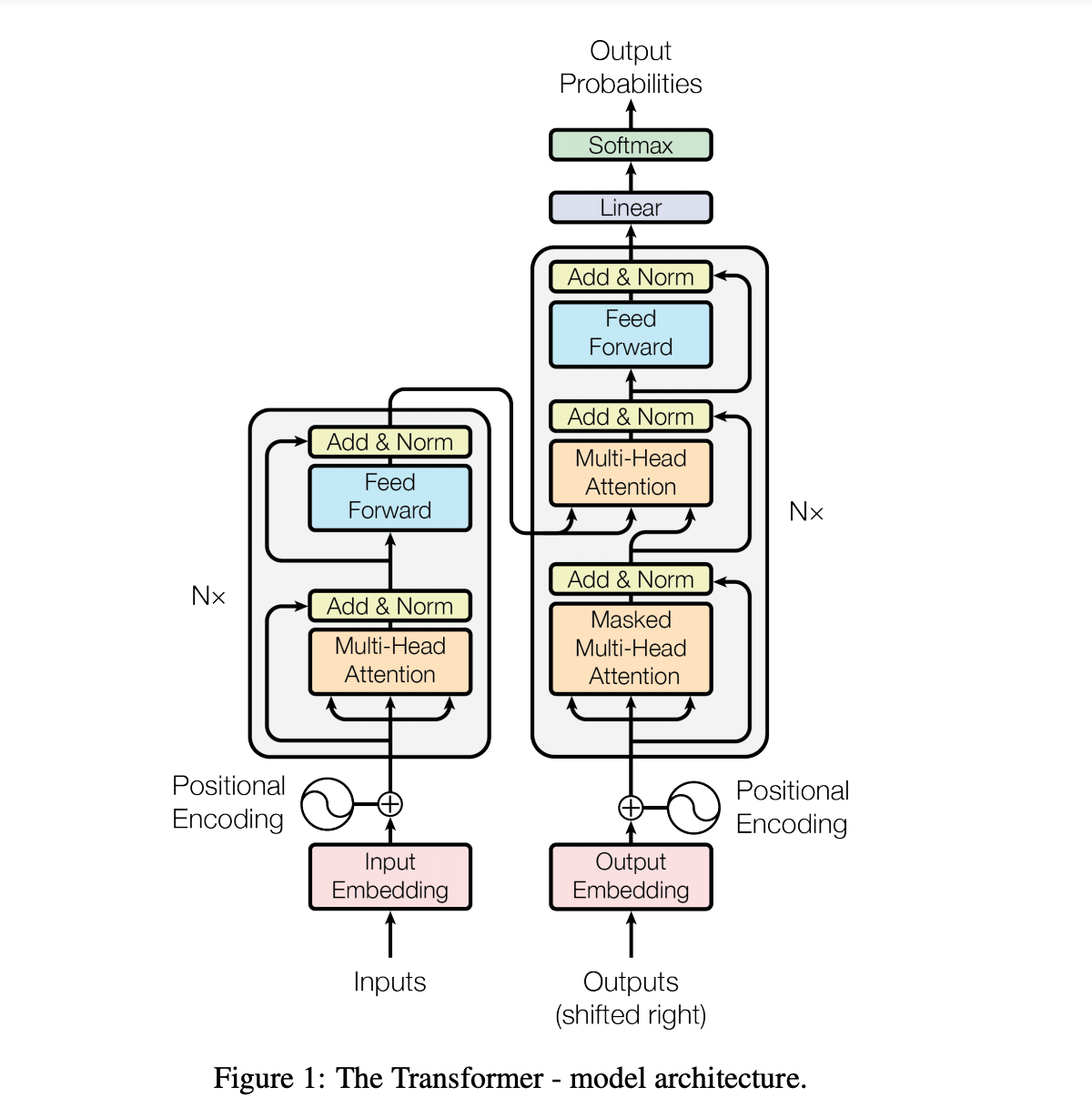 Input embedding
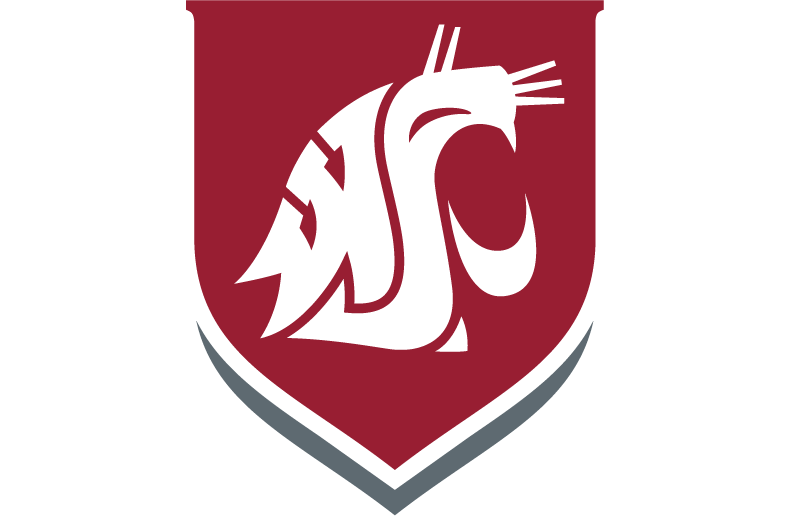 Attention Model/Transformer
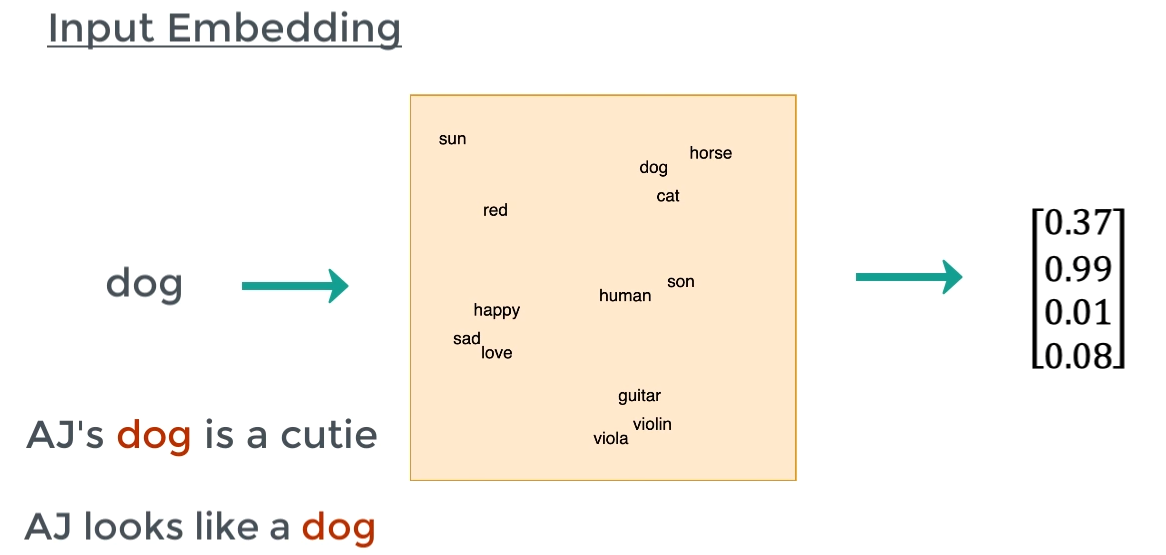 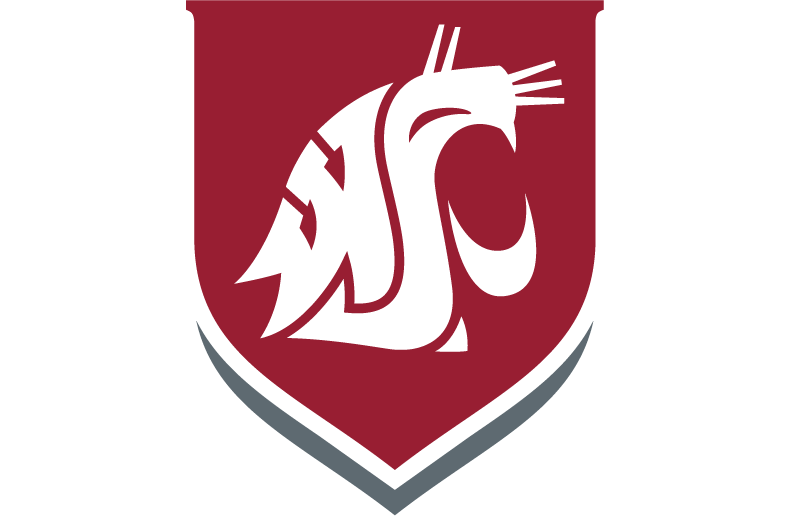 Attention Model/Transformer
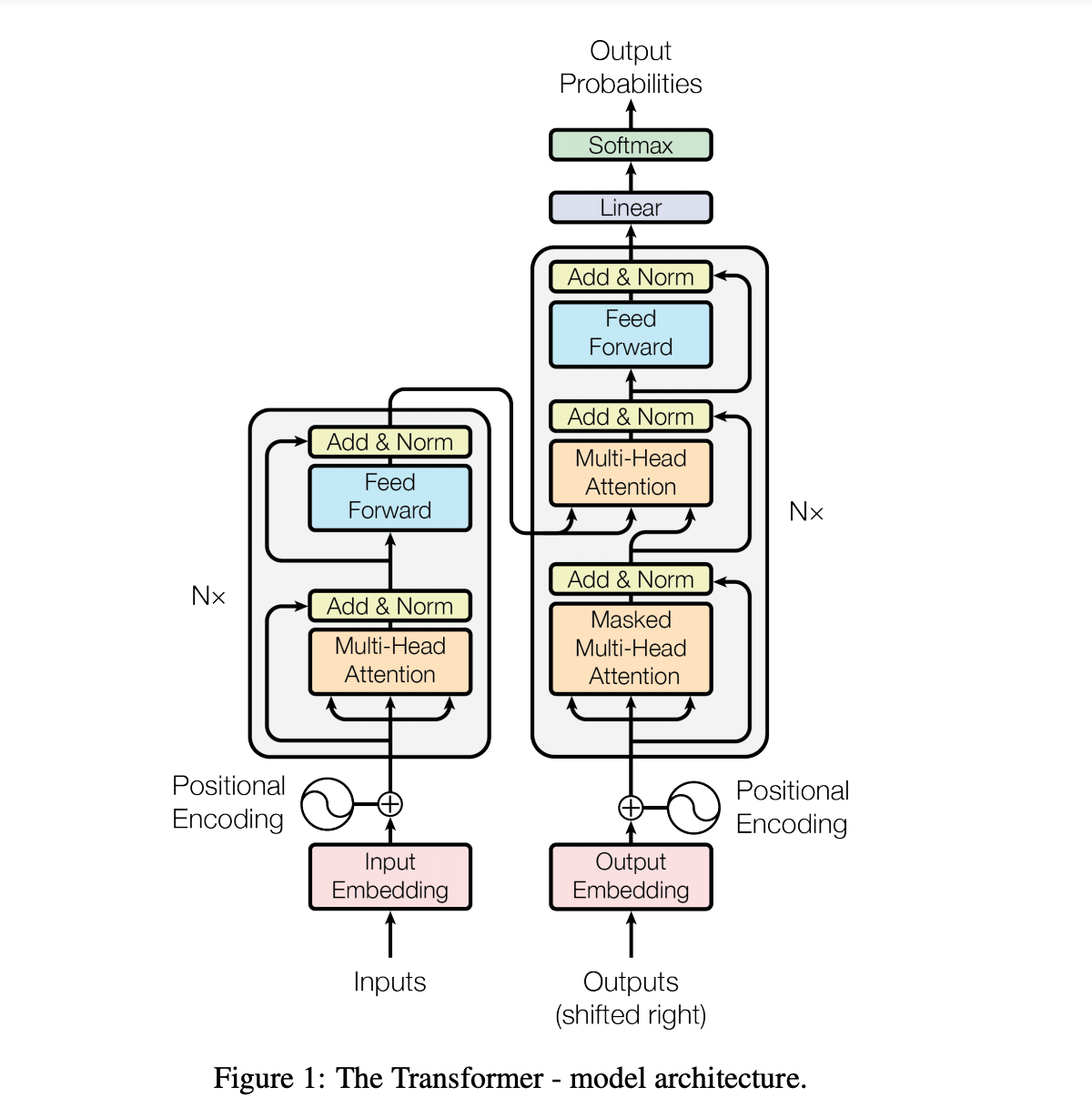 Position encoding
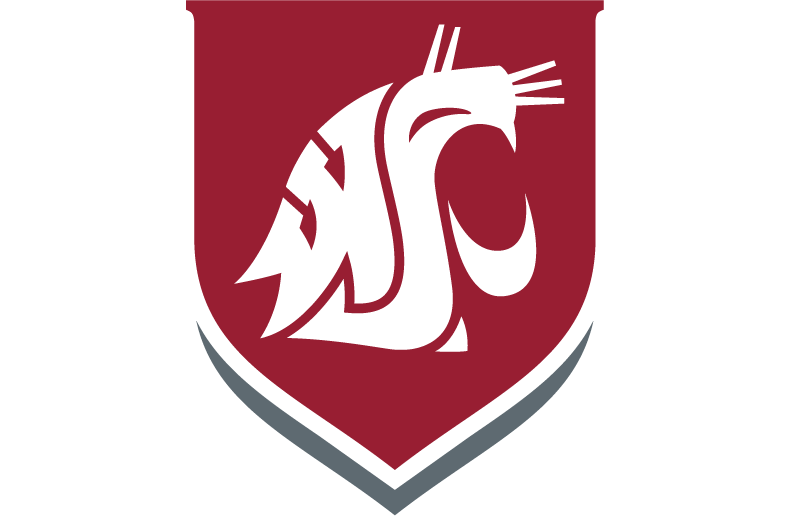 Attention Model/Transformer
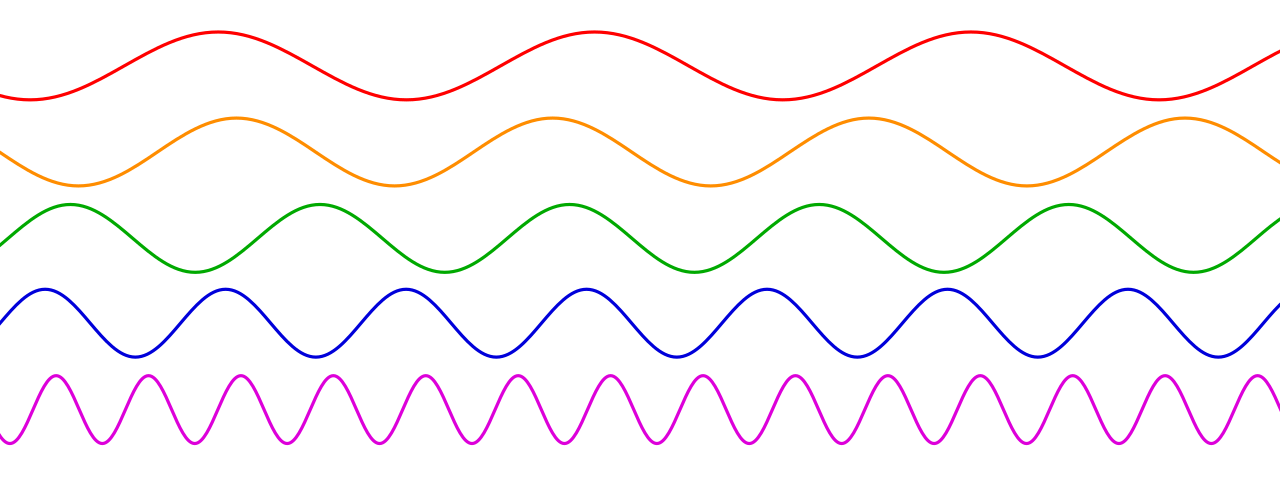 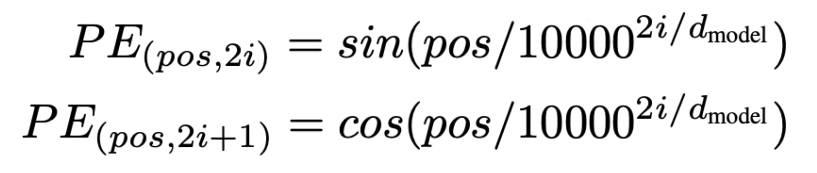 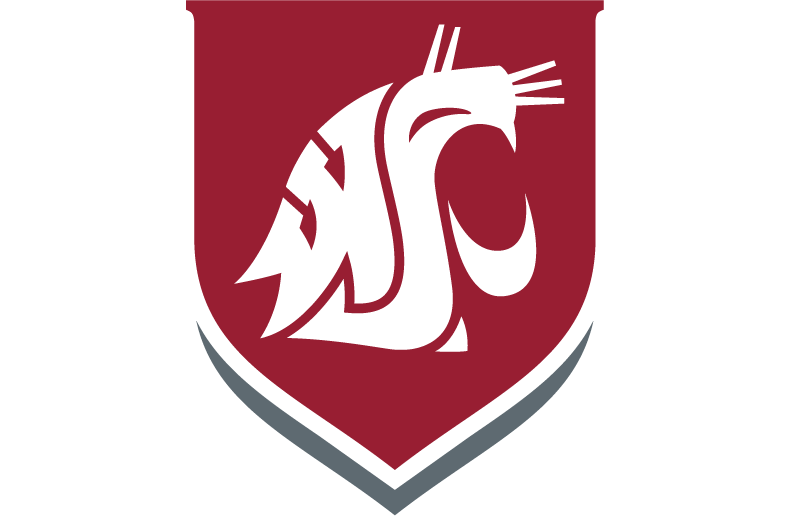 Attention Model/Transformer
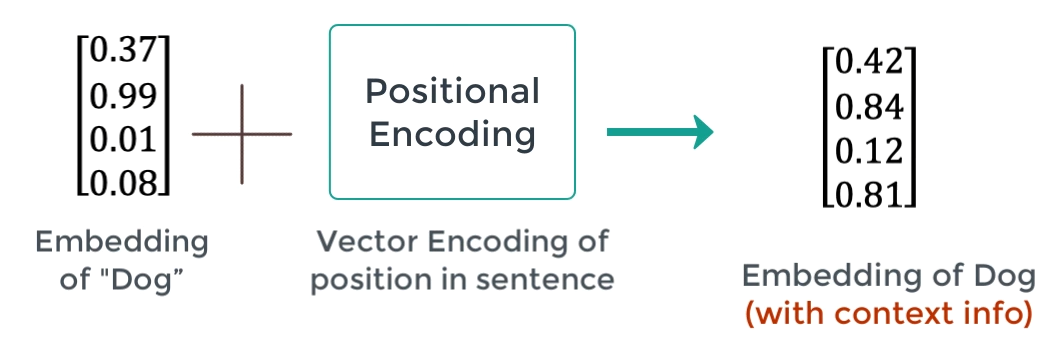 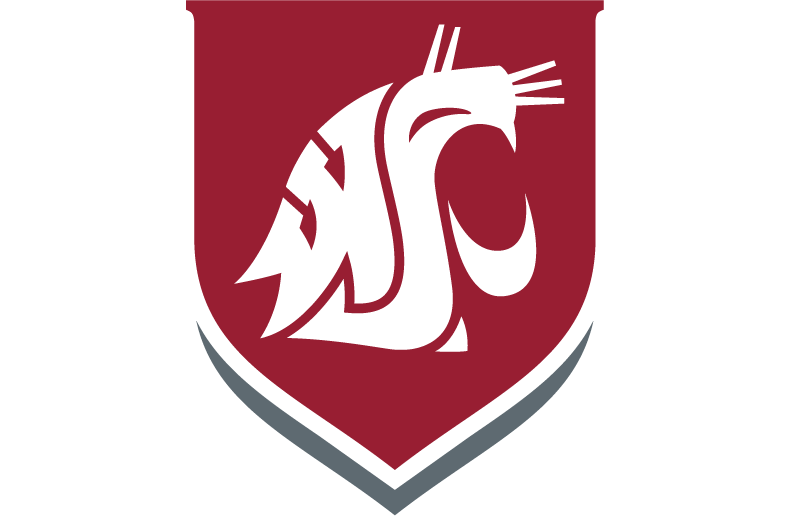 Attention Model/Transformer
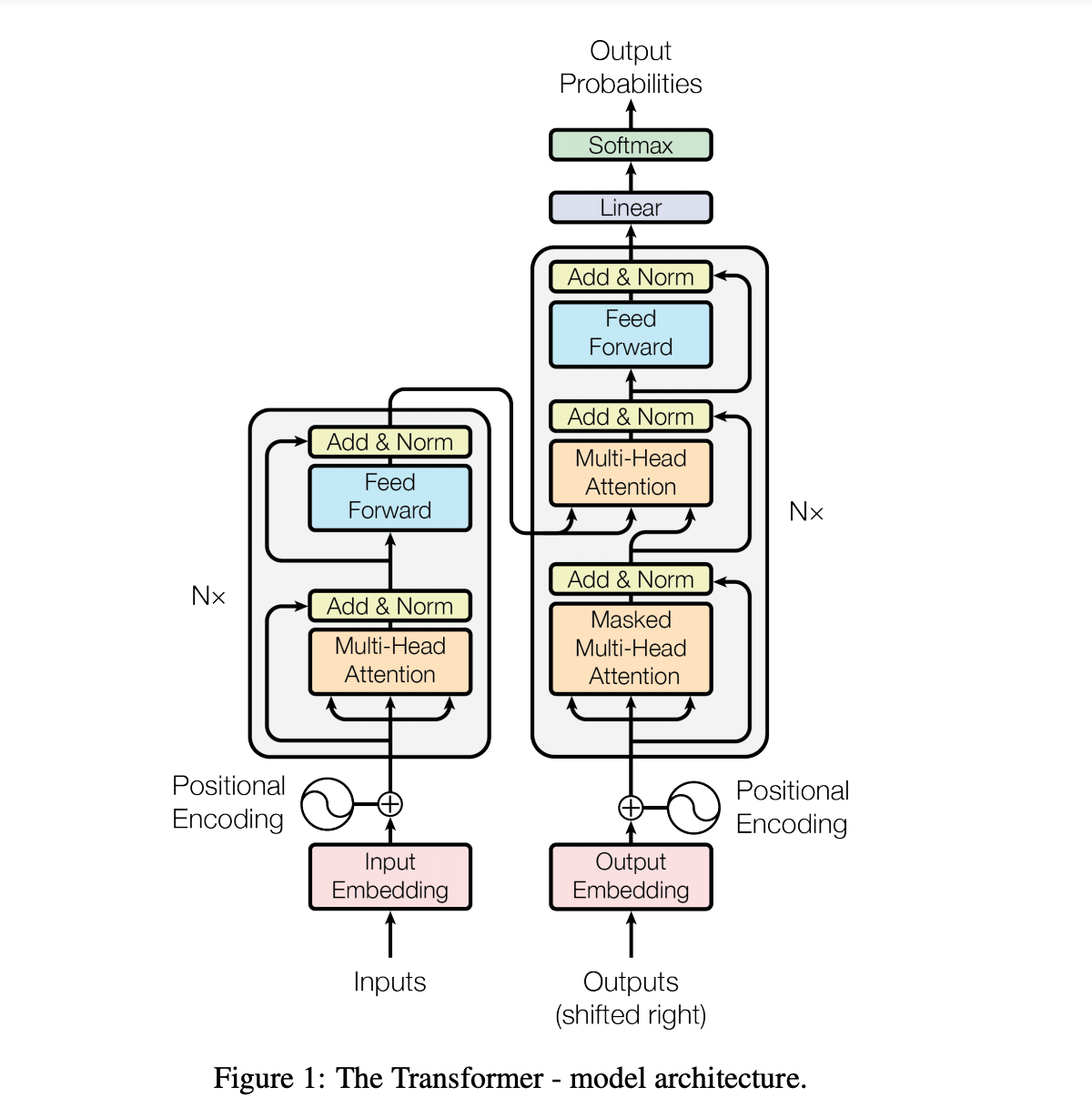 Attention between the outputs of encoder and masked attention
Masked self Attention
Self Attention
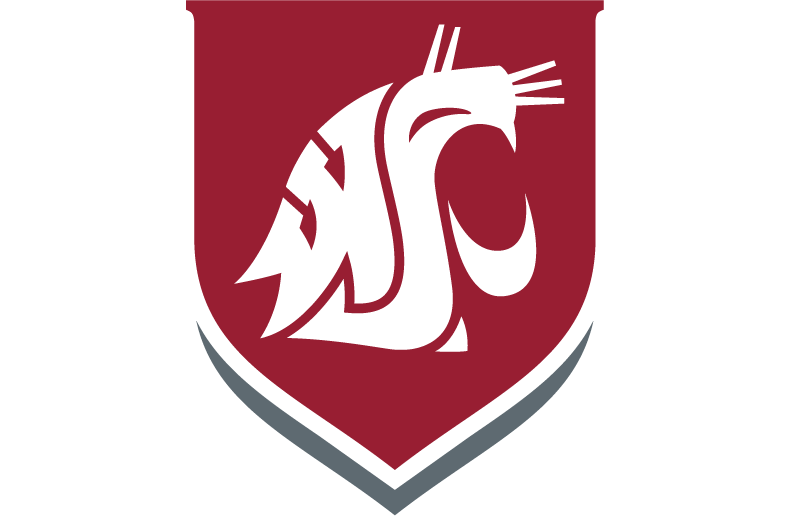 Attention Model/Transformer
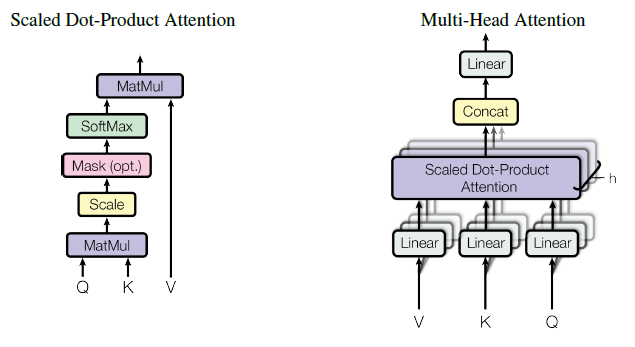 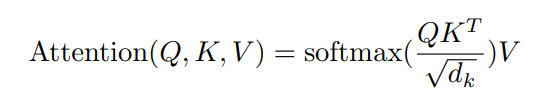 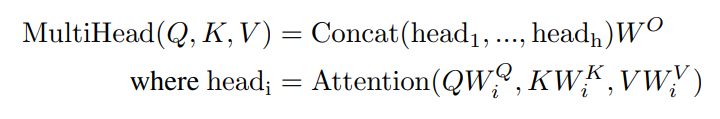 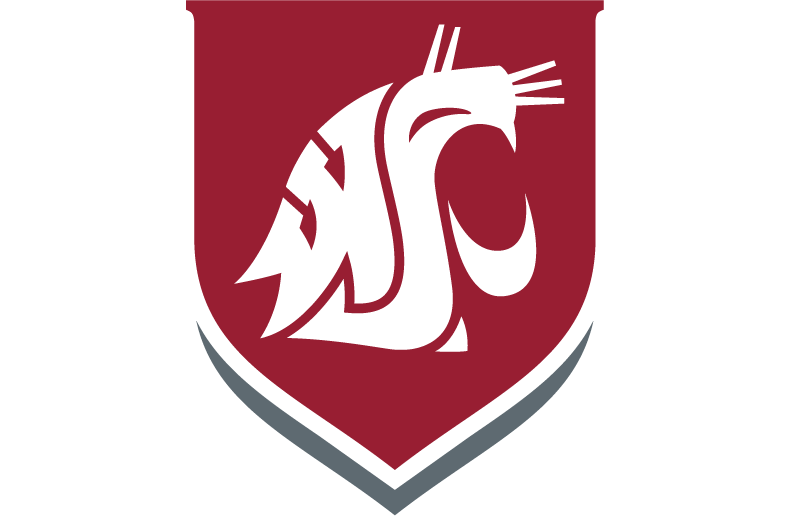 Attention Model/Transformer
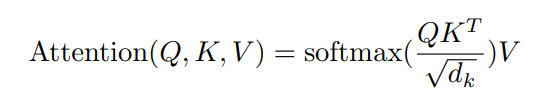 V
<Q,K>
K1
(height)
K2
(age)
Q
(age)
K3
(weight)
K4
(hair)
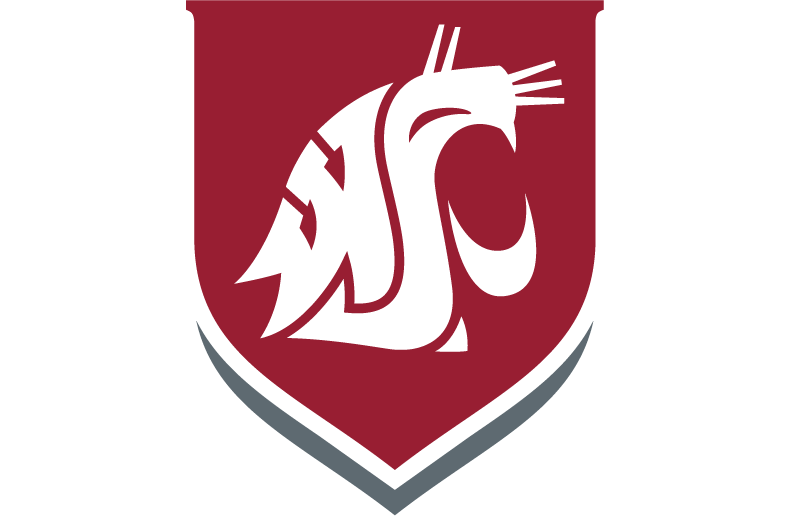 Attention Model/Transformer
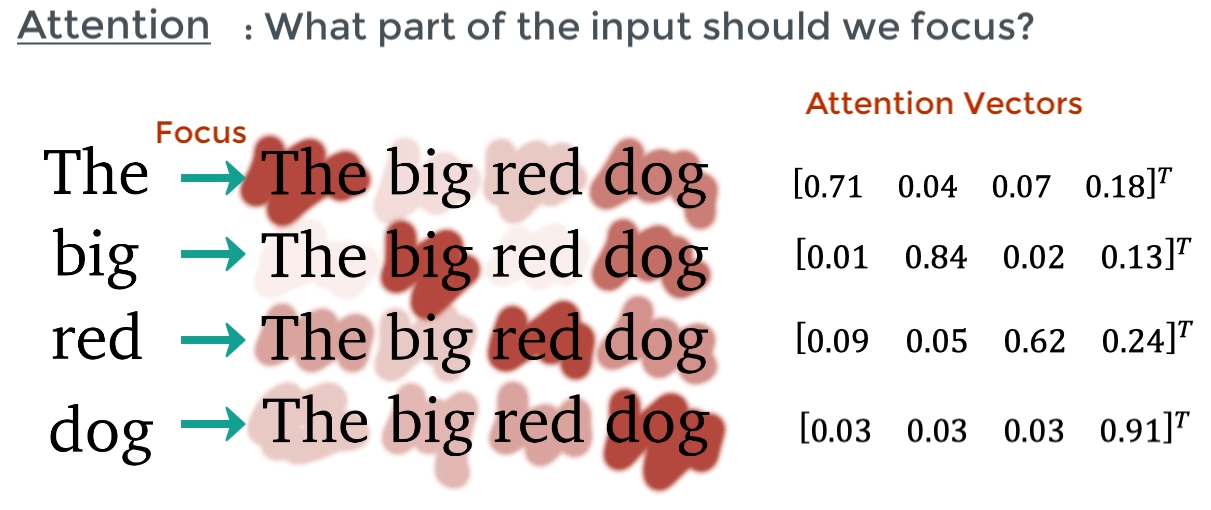 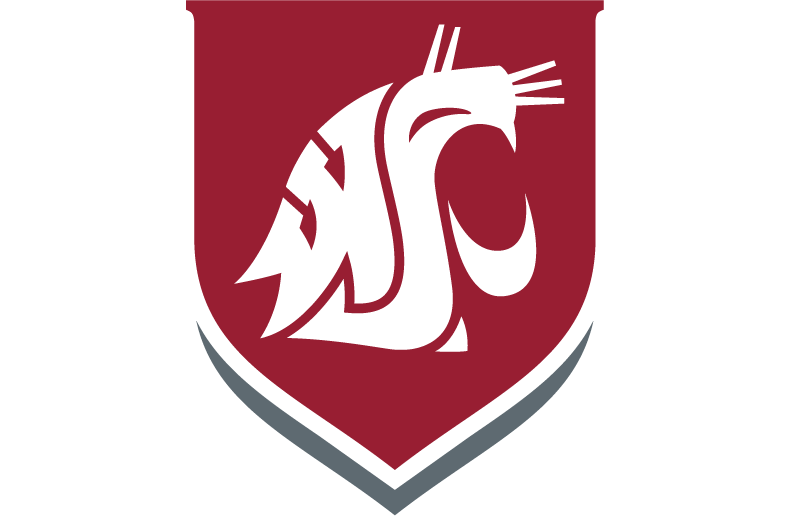 Attention Model/Transformer
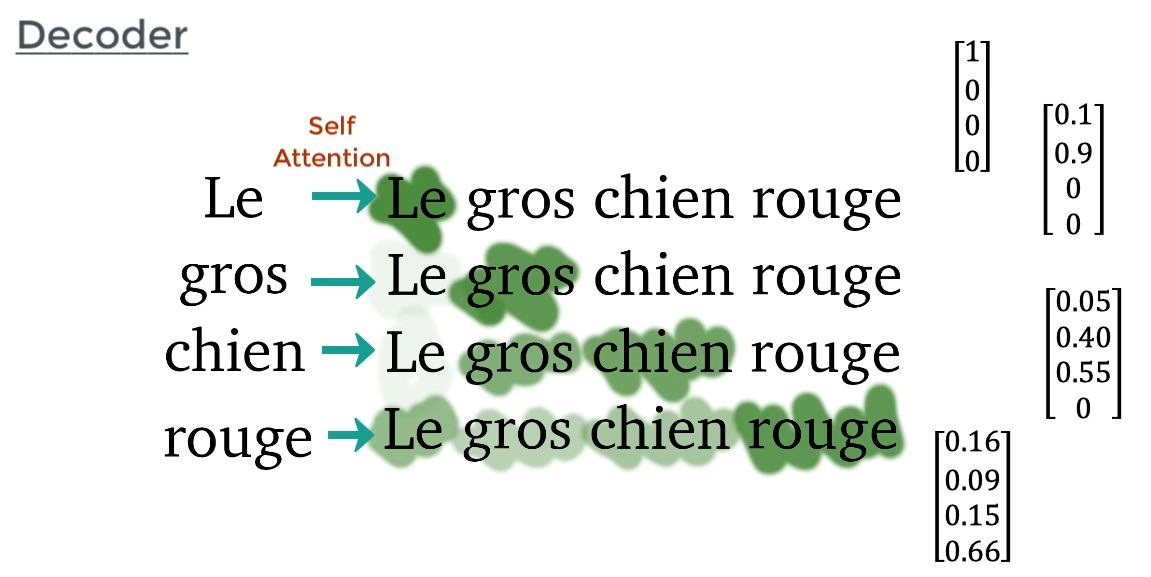 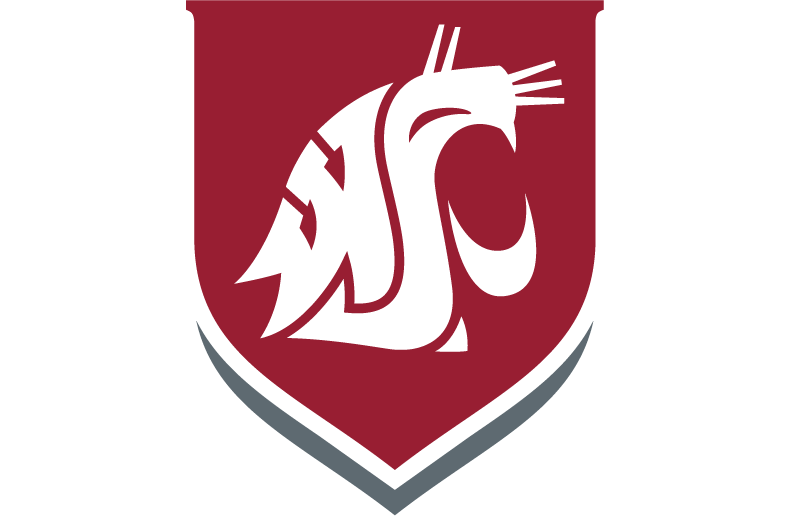 Attention Model/Transformer
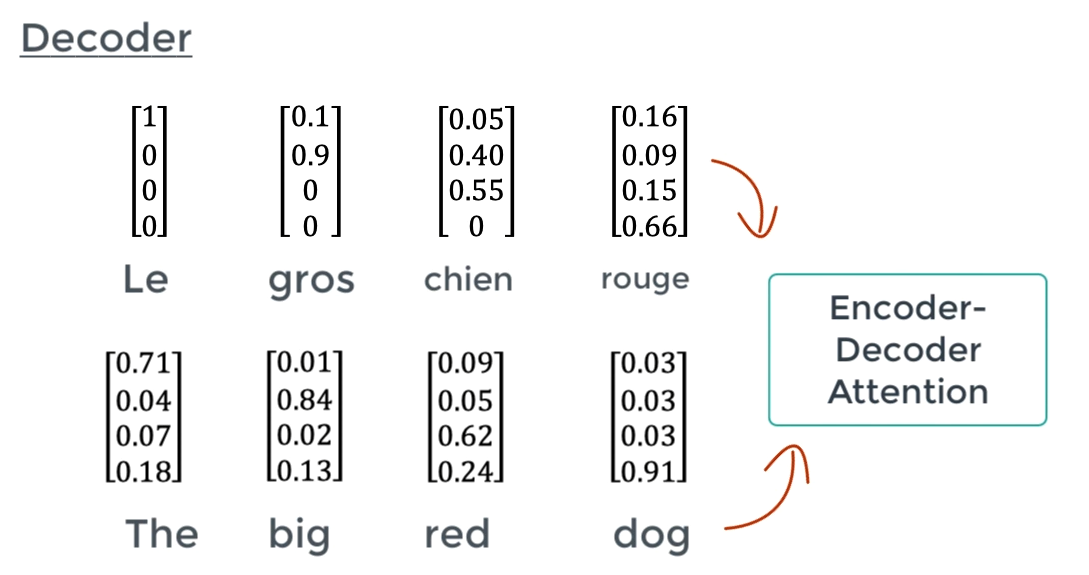 English to French mapping takes place
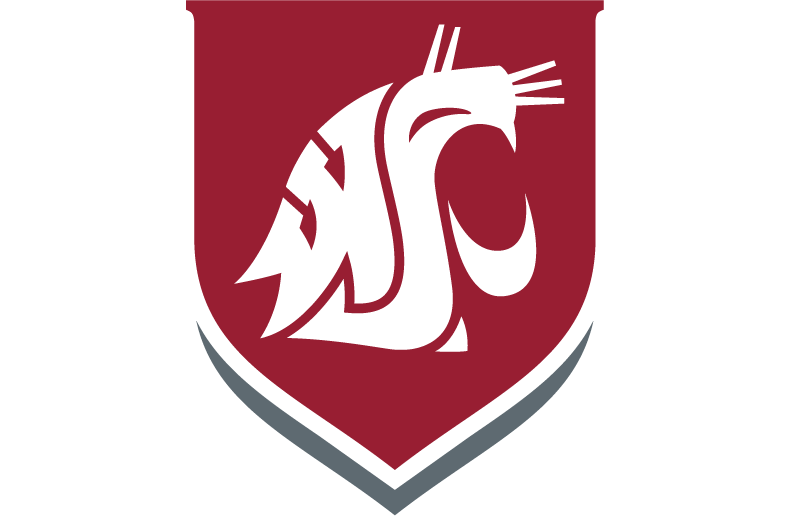 Attention Model/Transformer
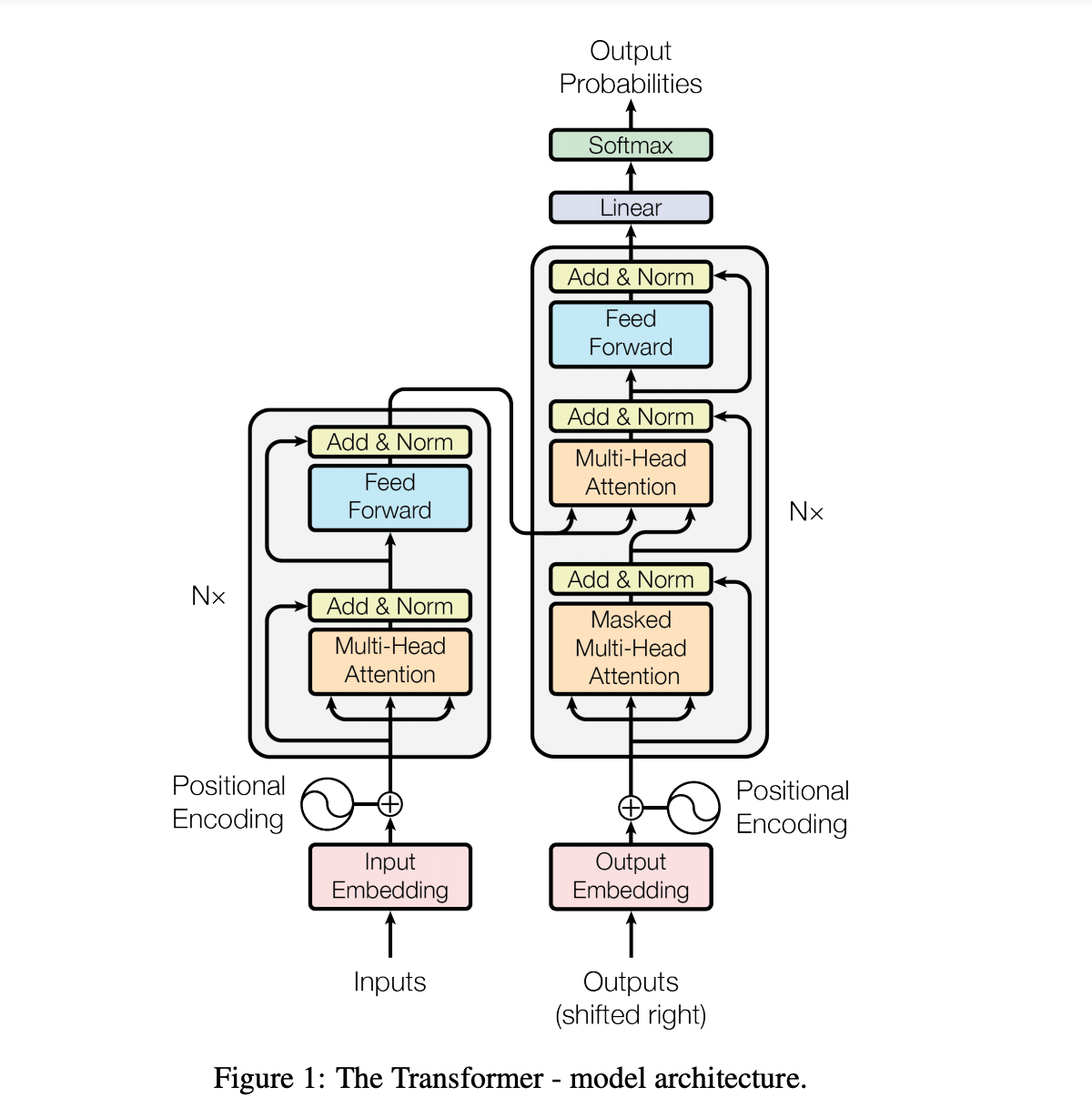 Prediction
Increases the dimension to number of French words
FFN
#neurons = #french words
FFN + Norm.
FFN + Norm.
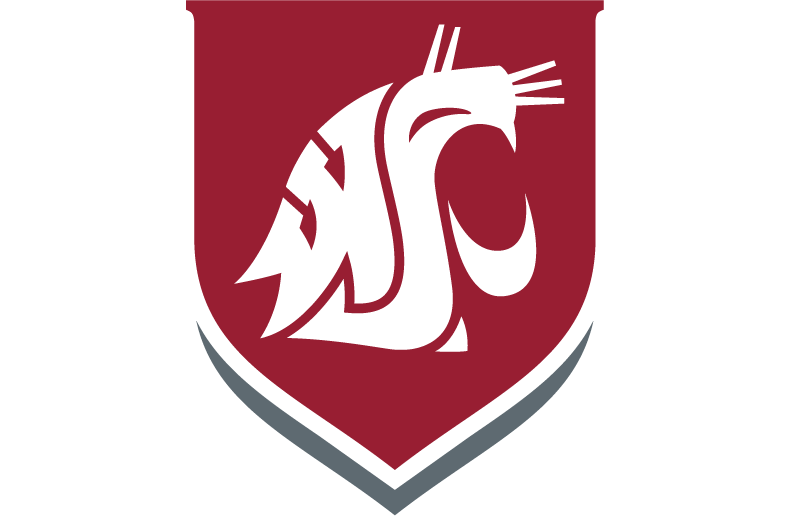 Attention Model/Transformer
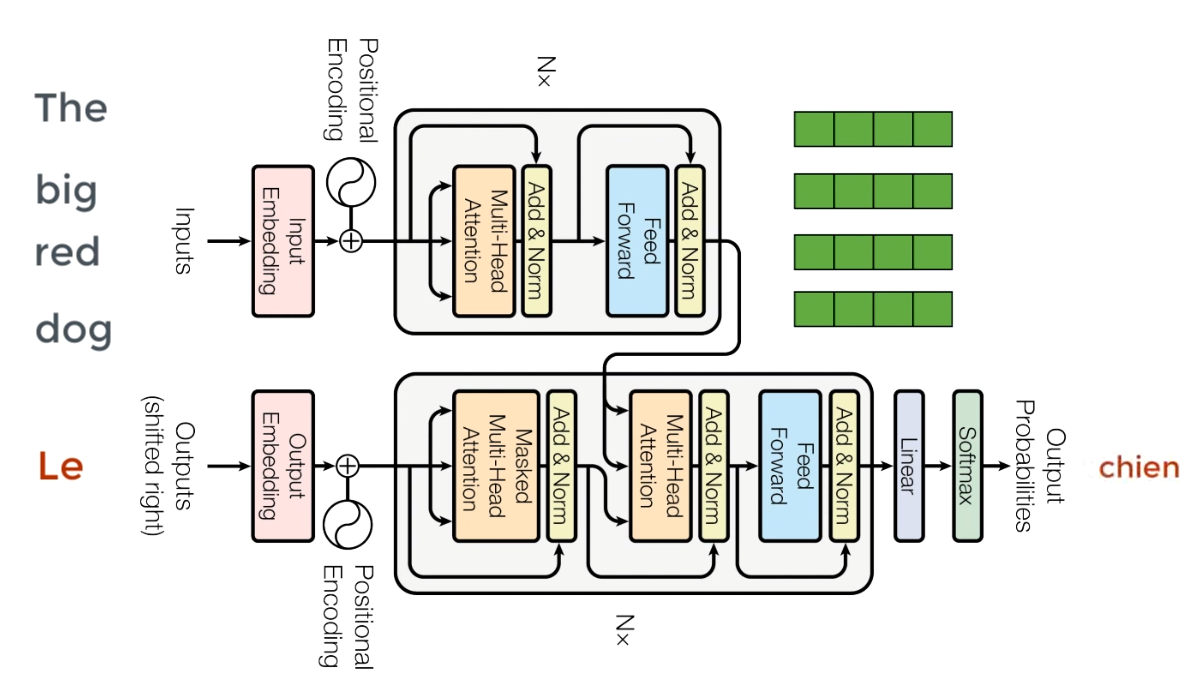 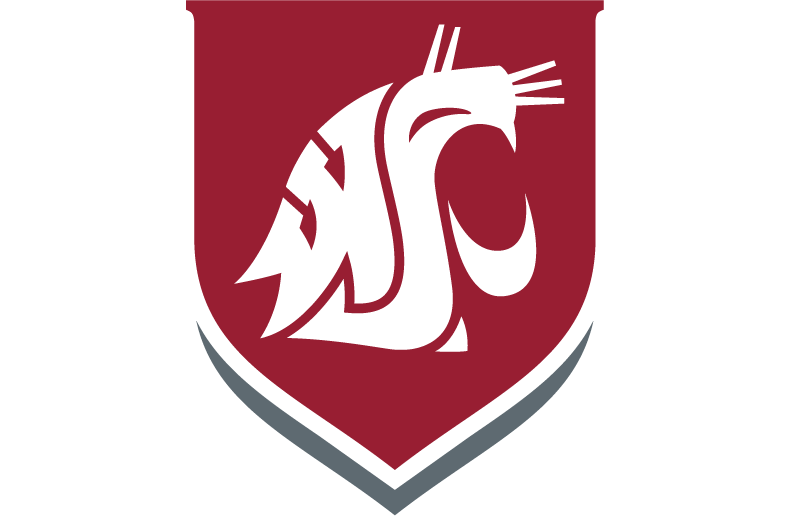 Training
WMT 2014 English-French dataset 
36M sentences
32000 word-piece vocabulary
8 NVIDIA P100 GPUs
12 hours
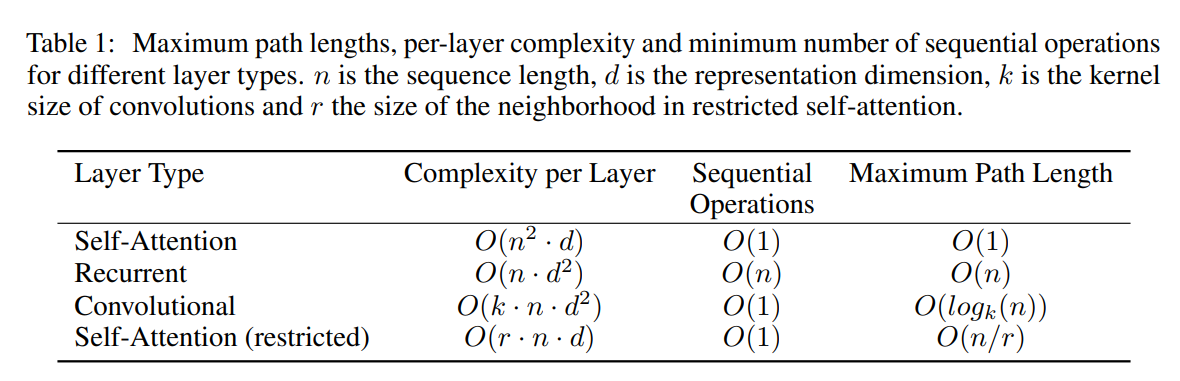